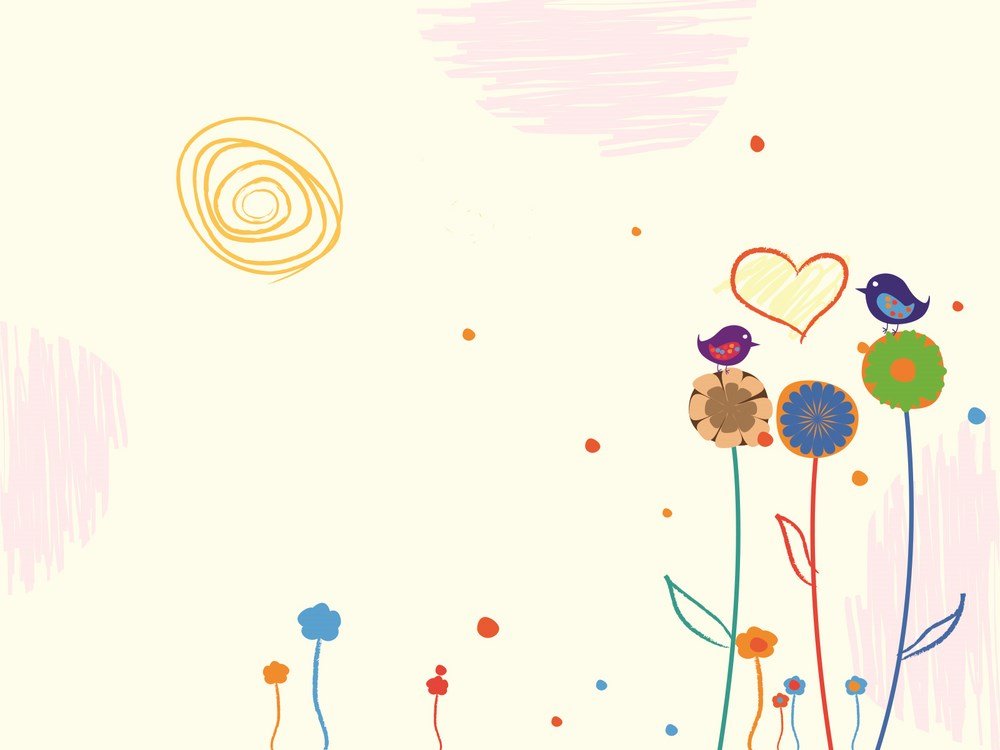 Bài 9 : BASE. THANG PH
2. Sodium hydroxide
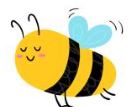 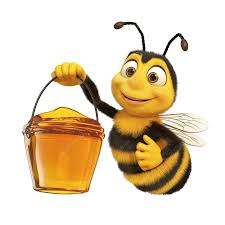 4. Vôi tôi
1. Base không tan
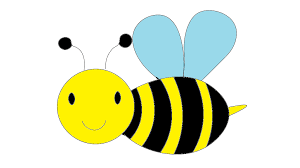 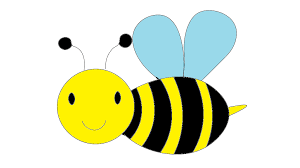 5
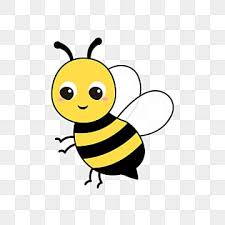 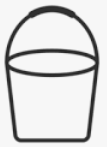 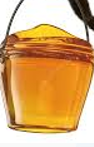 5. Barium hydroxide
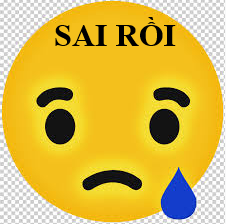 3. Iron (II) hydroxide
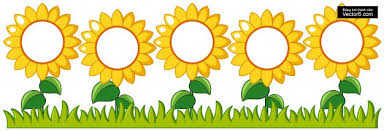 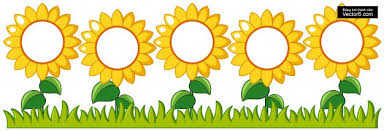 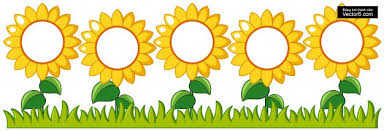 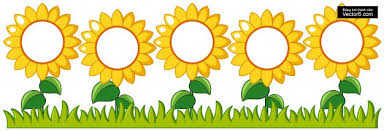 1
4
3
Ca(OH)2
Mg(OH)2
NaOH
Fe(OH)2
2
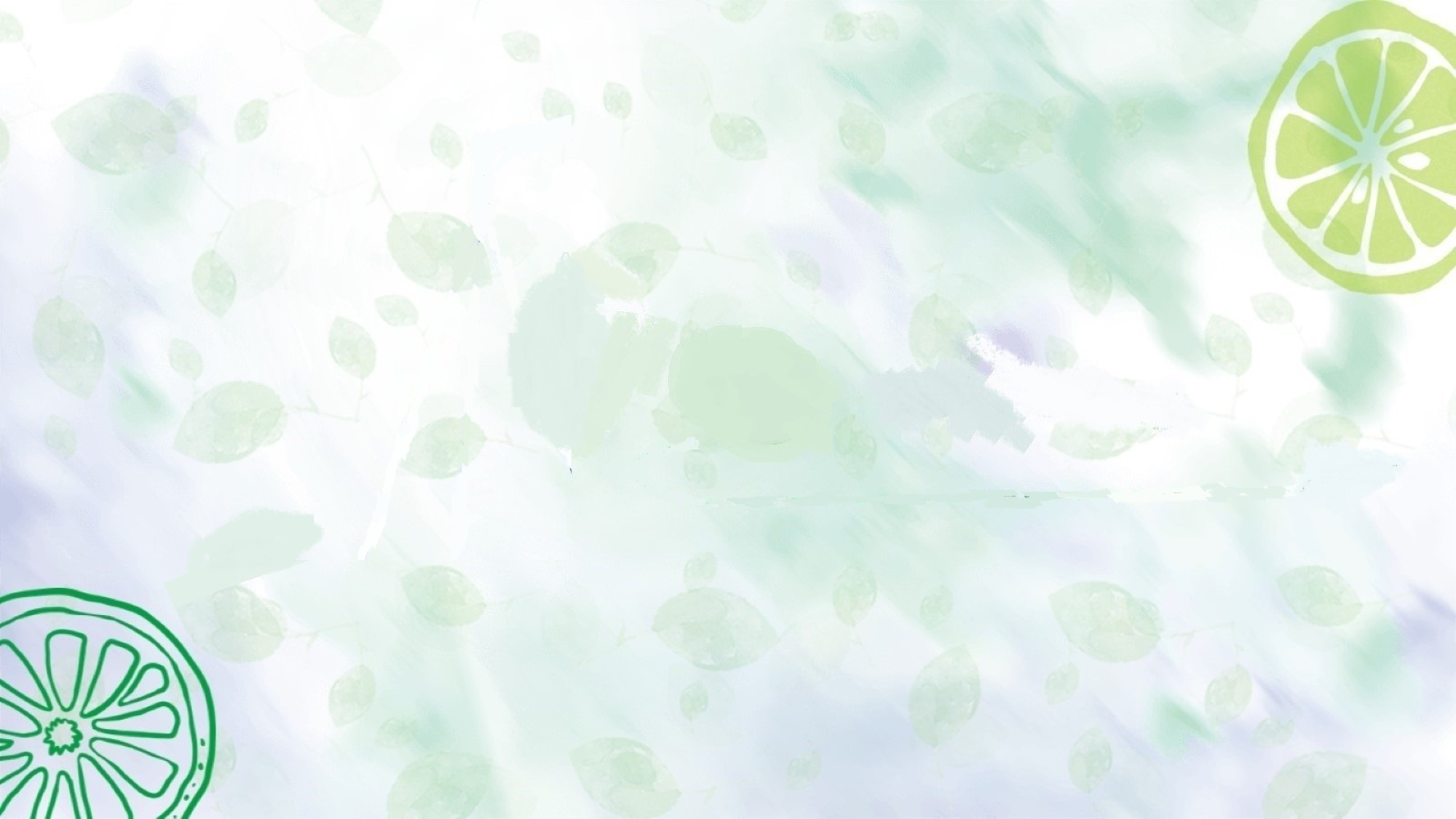 Hoạt động 1:   Mở đầu
Hoạt động 1. Mở đầu
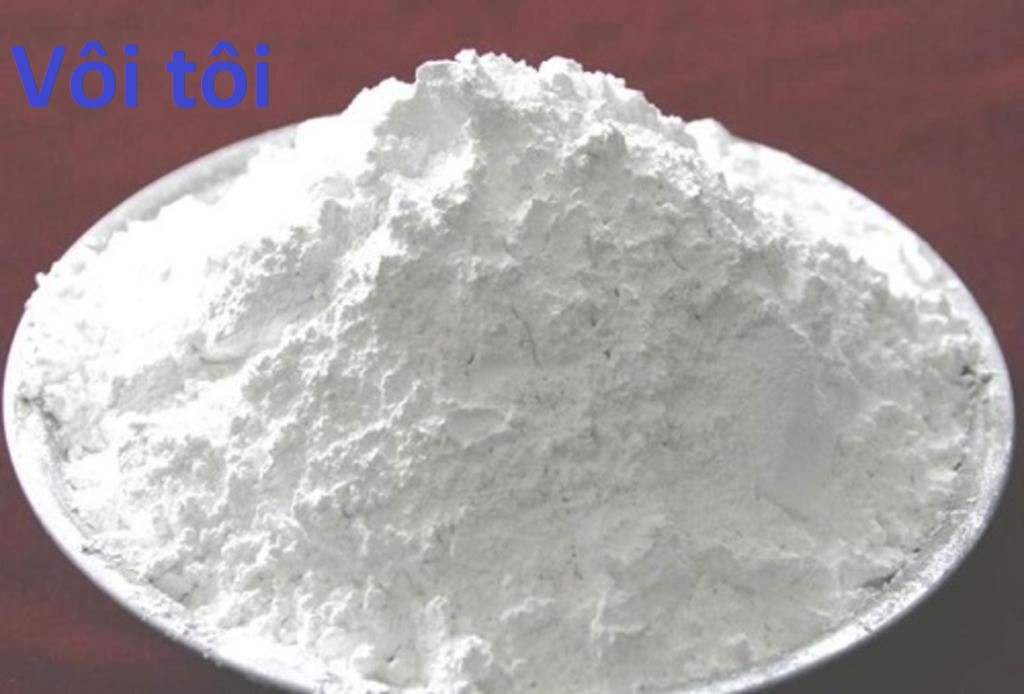 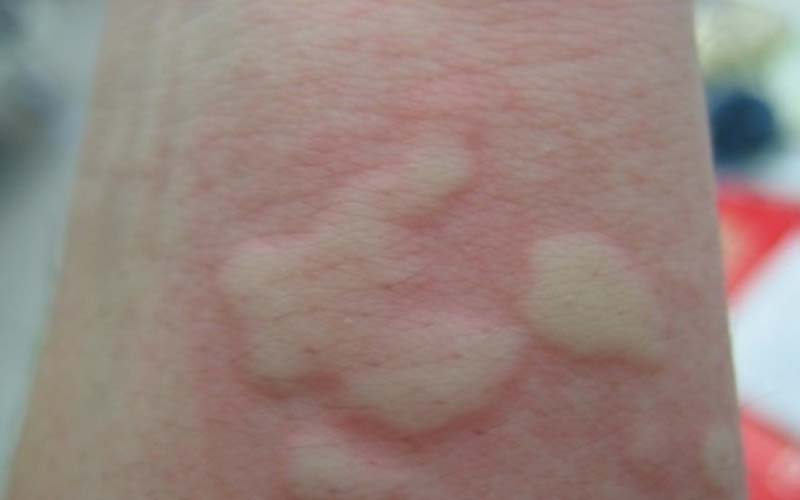 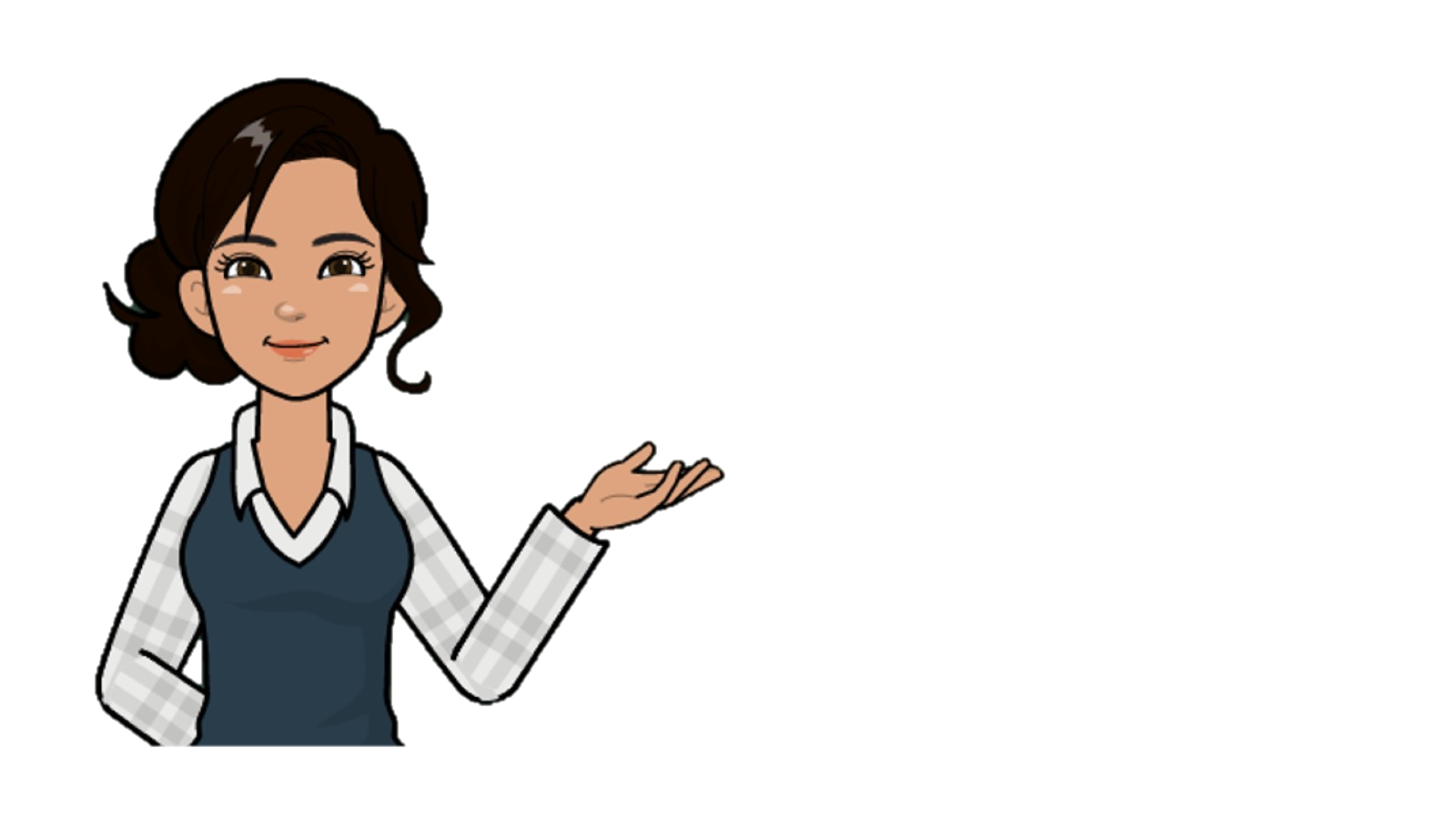 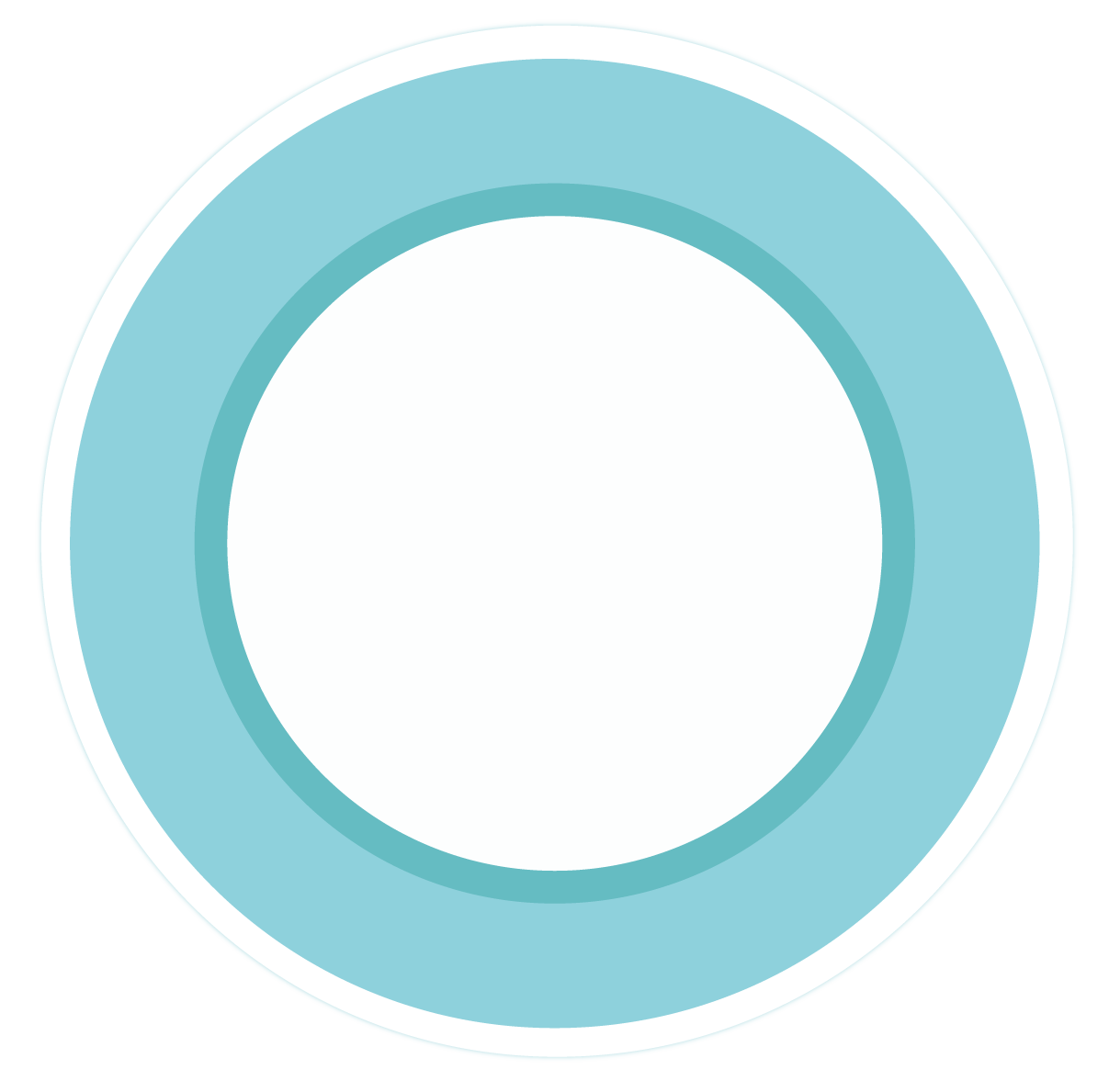 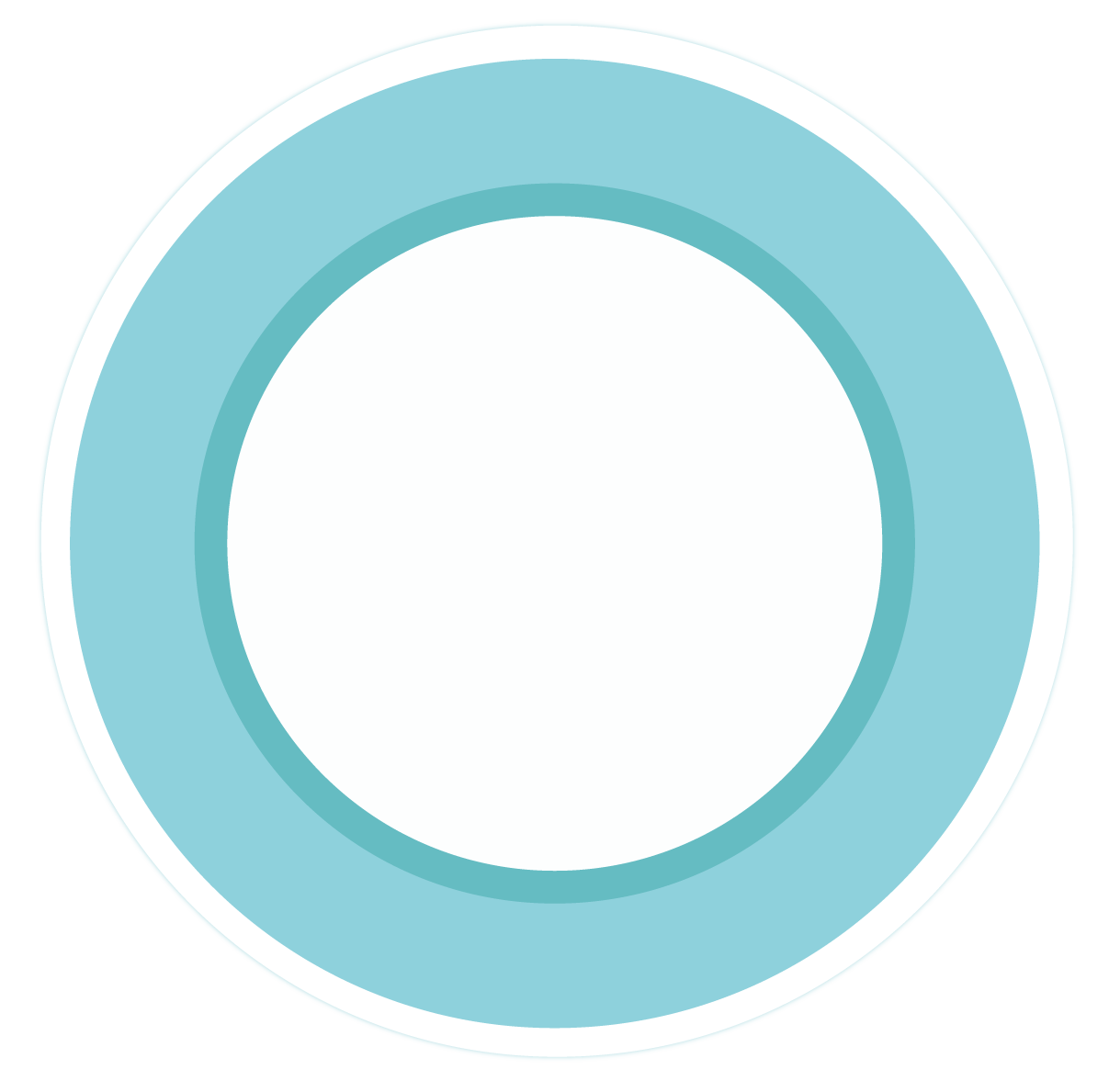 BASE
ACID
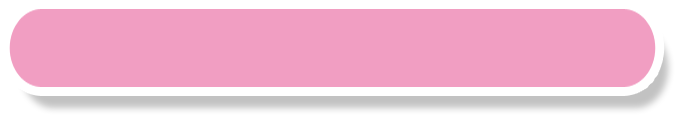 Tại sao bôi vôi vào vết cắn có thể làm cho vết phồng xẹp xuống và không còn cảm giác rát ngứa nữa?
II. TÍNH CHẤT HÓA HỌC:
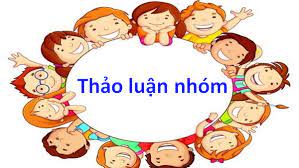 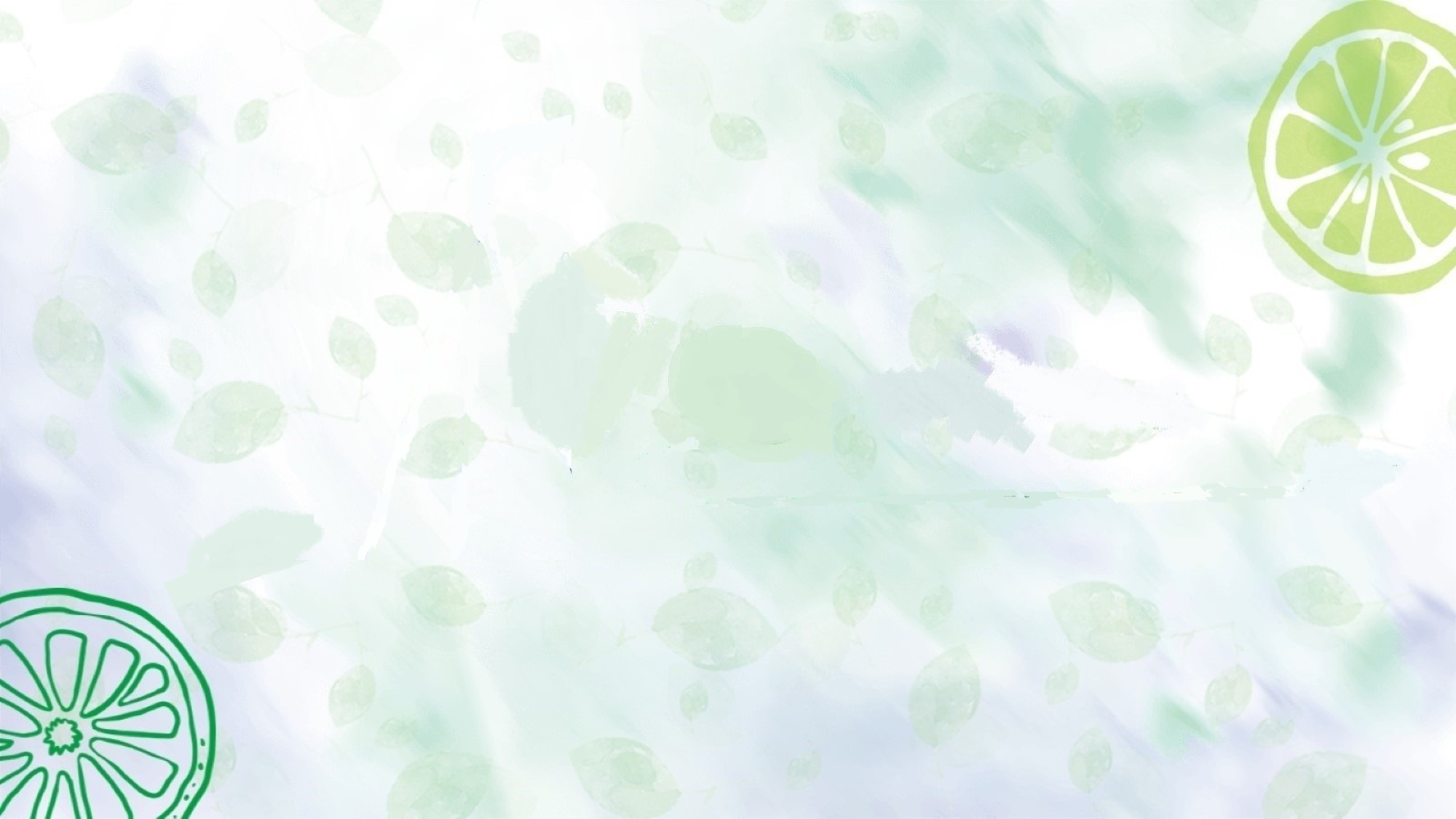 Hoạt động 1:   Mở đầu
- TN1: Nhỏ 1-2 giọt dd NaOH và mẩu giấy quỳ tím.
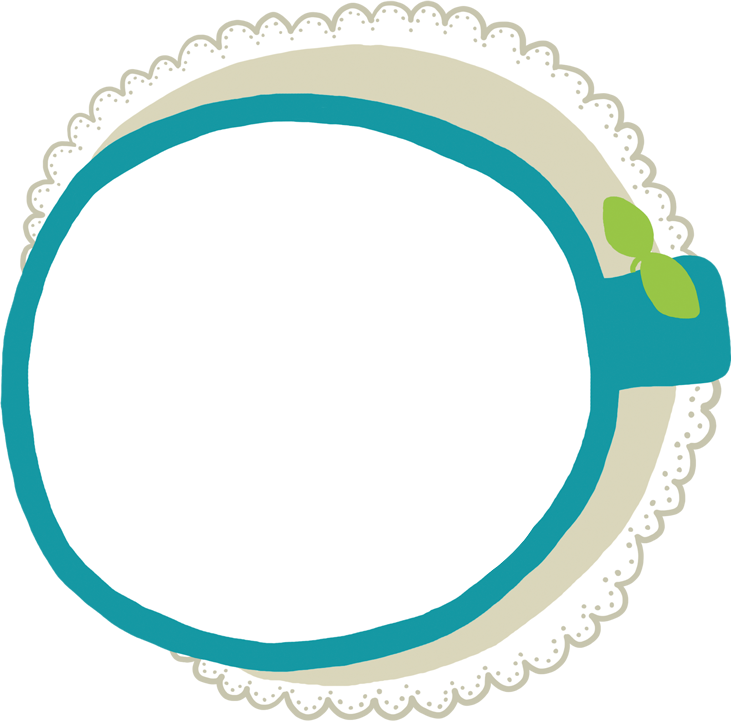 - TN 2: Cho vào ống nghiệm 1 khoảng 1ml dung dịch NaOH, sau đó nhỏ vài giọt dd phenolphthalein
Tiến hành thí nghiệm, ghi kết quả vào Câu 1- Phiếu học tập 1
- TN 3: Nhỏ từ từ dung dịch HCl vào hỗn hợp ống nghiệm 1
- TN 4: Ống nghiệm 2 đã có sẵn Cu(OH)2, nhỏ từ từ dung dịch HCl, lắc nhẹ và quan sát hiện tượng.
- Quỳ tím thành màu 
xanh.
- TN1: Nhỏ 1-2 giọt dd NaOH và mẩu giấy quỳ tím.
- Các dung dịch base (kiềm) làm đổi màu chất chỉ thị:
+ Quỳ tím thành màu xanh.
+ Dung dịch phenolphthalein không màu thành màu hồng.
- TN 2: Cho vào ống nghiệm 1 khoảng 1ml dung dịch NaOH, sau đó nhỏ vài giọt dd phenolphthalein
- Dung dịch phenolphthalein không màu thành màu hồng.
- TN 3: Nhỏ từ từ dung dịch HCl vào hỗn hợp ống nghiệm 1
- Ống nghiệm nóng dần, dung dịch màu hồng chuyển sang không màu
NaOH + HCl→NaCl+ H2O
Cu(OH)2 + 2HCl→ CuCl2 + H2O
- TN 4: Ống nghiệm 2 đã có sẵn Cu(OH)2, nhỏ từ từ dung dịch HCl, lắc nhẹ và quan sát hiện tượng.
- Cu(OH)2 màu xanh lơ tan dần, tạo dung dịch có màu xanh lam
Phản ứng của base với acid tạo thành muối và nước. 
→ Phản ứng trung hòa
KẾT LUẬN
II. TÍNH CHẤT HÓA HỌC:
- Các dung dịch base (kiềm) làm đổi màu chất chỉ thị:
              + Quỳ tím thành màu xanh.
              + Dung dịch phenolphtalein không màu thành màu hồng.
Base tác dụng acid tạo thành muối và nước. 
      Phản ứng này được gọi là phản ứng trung hòa
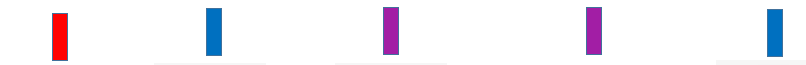 Câu 1: Trong các chất sau, chất nào làm quỳ tím chuyển sang màu xanh?
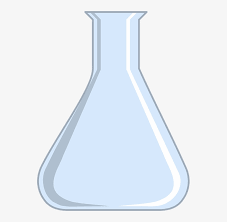 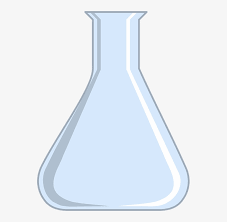 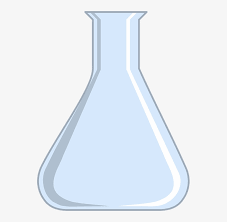 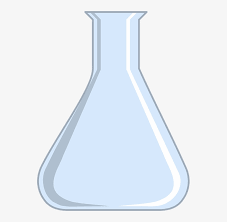 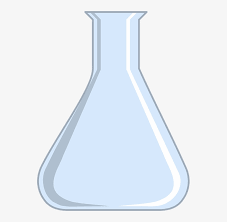 4. Cu(OH)2
5. Ba(OH)2
1. HCl
2. KOH
3. CaCO3
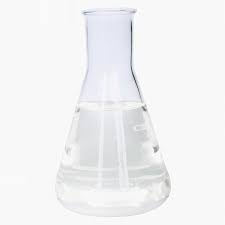 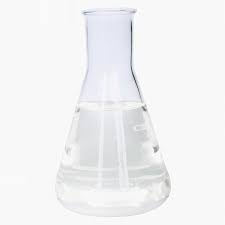 Câu 2: Có 2 ống nghiệm không nhãn đựng dung dịch NaOH và HCl. Hãy nêu cách nhận biết 2 dung dịch trên:
2
1
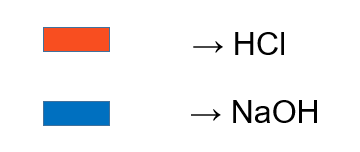 Trò chơi mảnh ghép
NHÓM:
KOH+HCl →
Cu(OH)2 +2HNO3
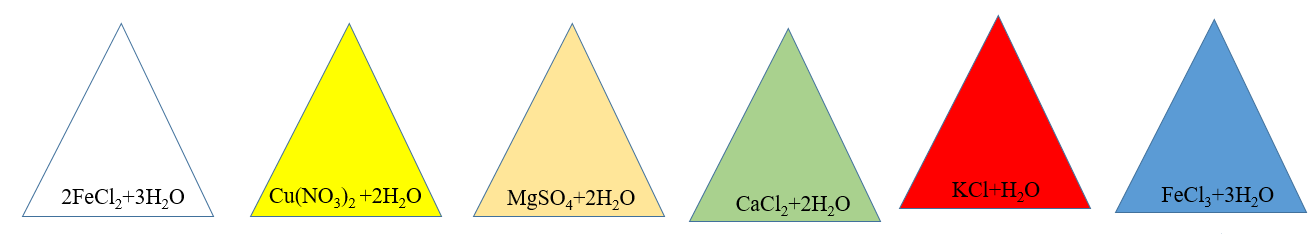 Mg(OH)2 + H2SO4
Ca(OH)2+2HCl →
2Fe(OH)3+6HCl→
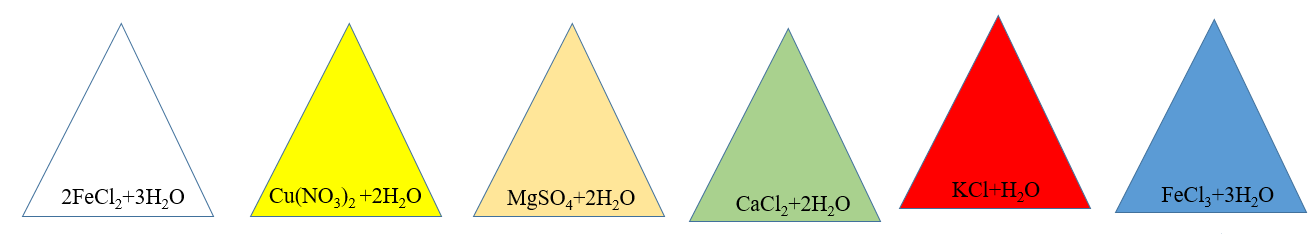 NHÓM:
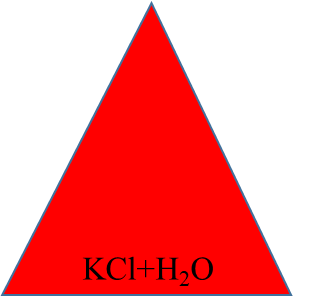 Cu(NO3)2 +2H2O
FeCl3+3H2O
CaCl2+2H2O
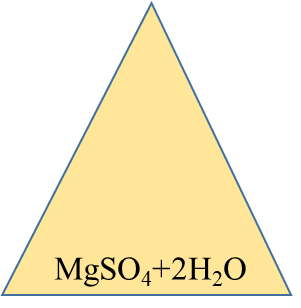 KOH+HCl →
Cu(OH)2 +2HNO3
Mg(OH)2 + H2SO4
Ca(OH)2+2HCl →
Fe(OH)3+3HCl→
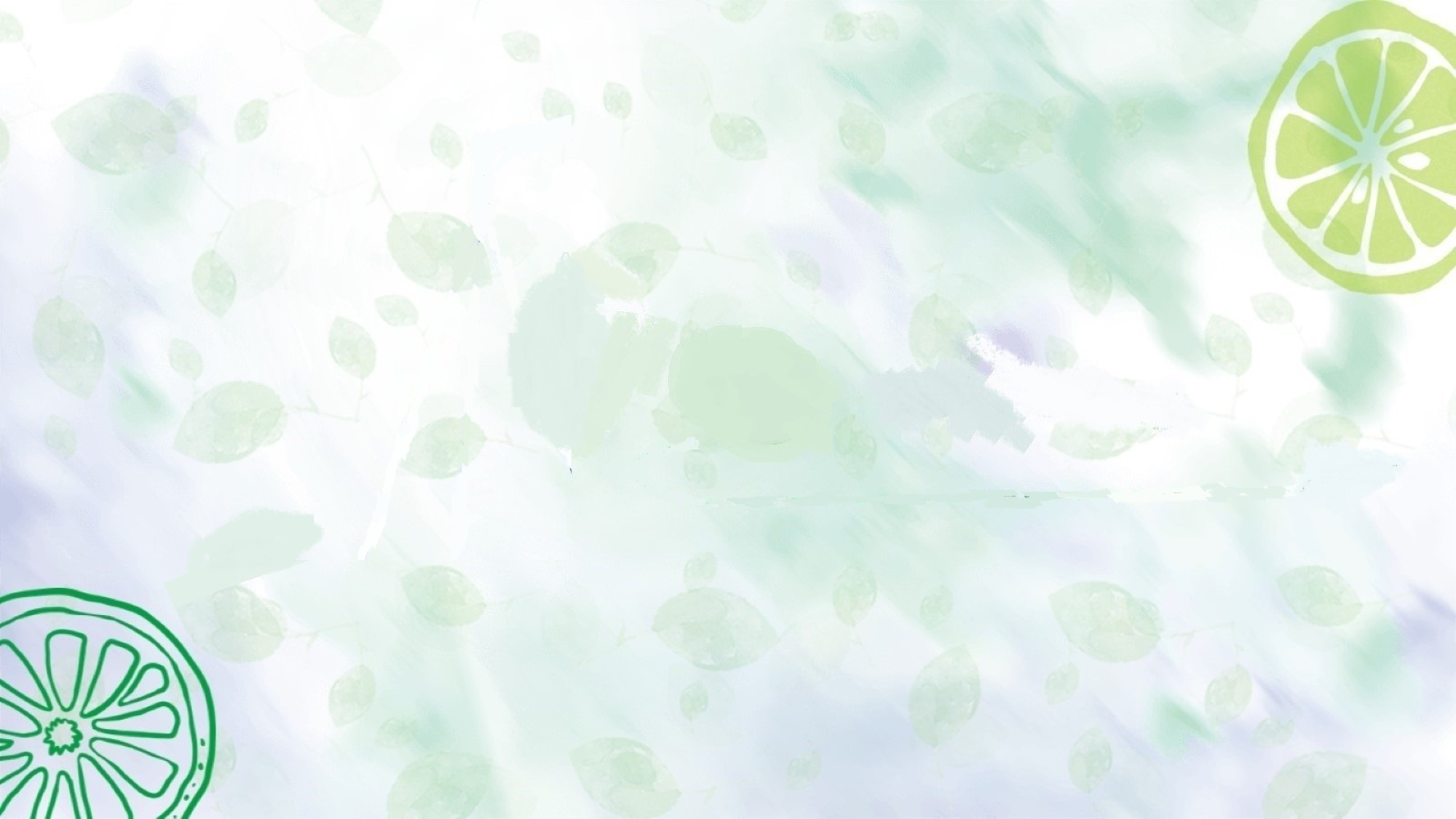 Hoạt động 1:   Mở đầu
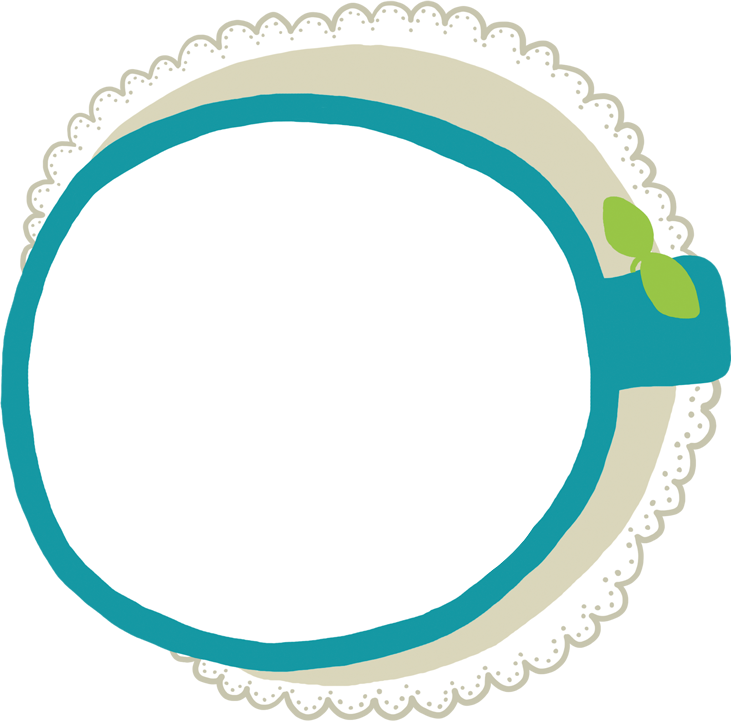 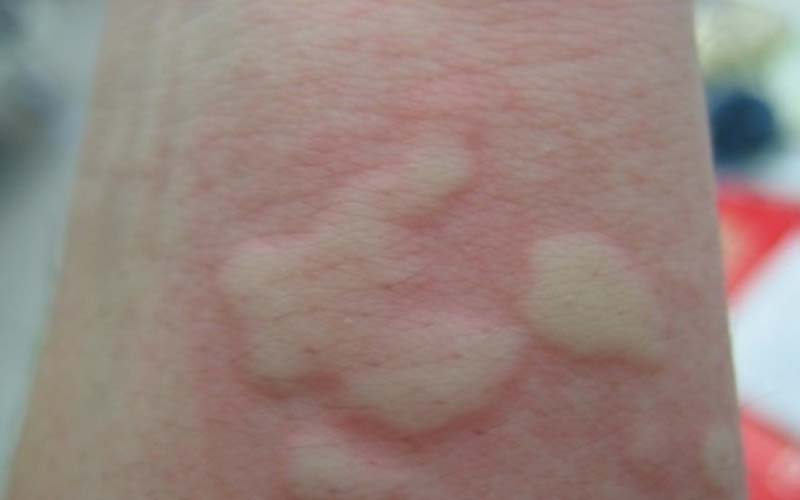 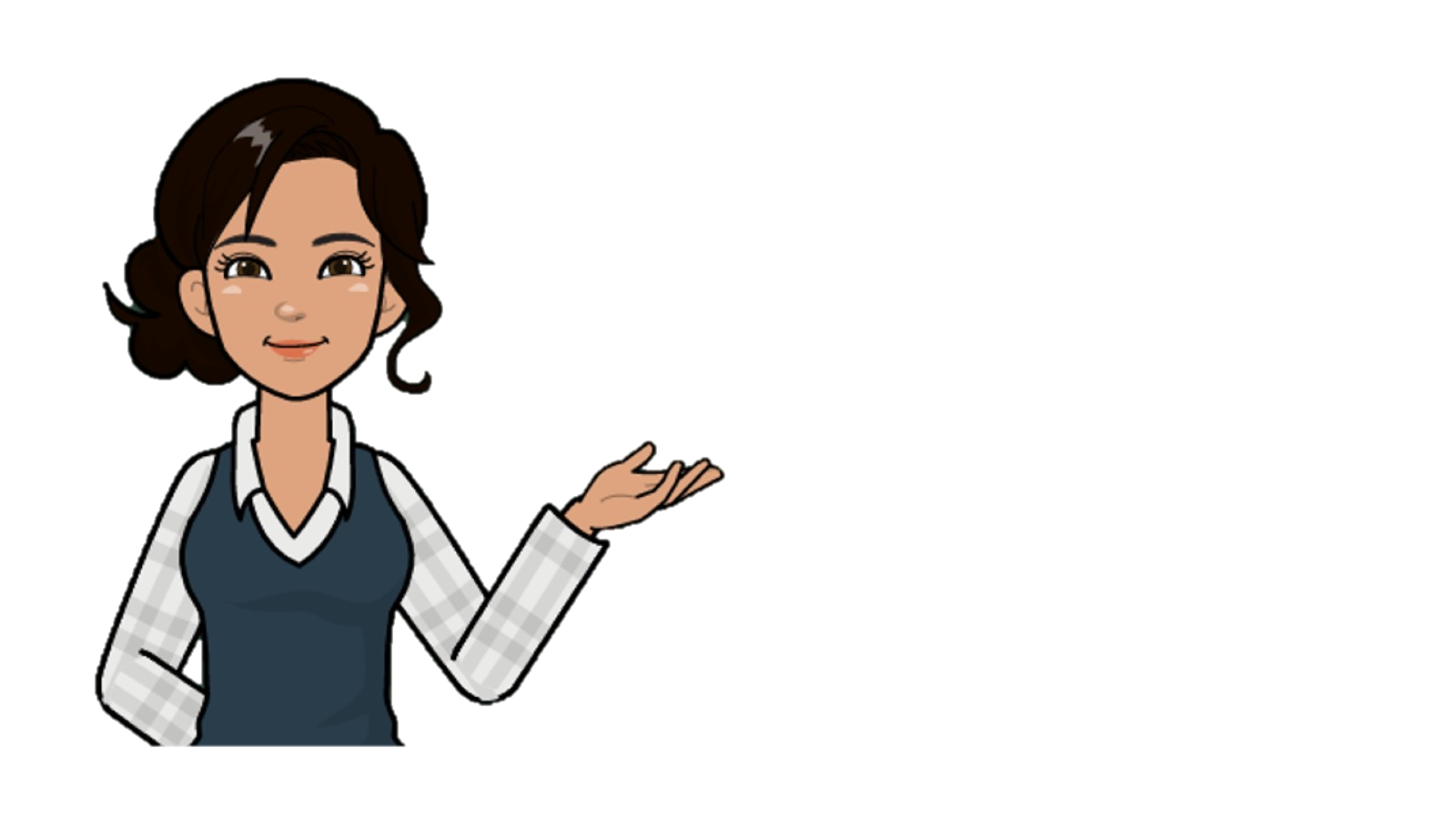 Tại sao khi bị ong  hoặc kiến đốt,  người ta thường bôi vôi tôi vào vết đốt?
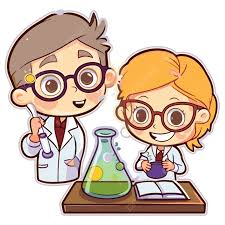 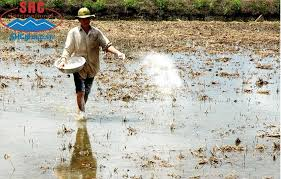 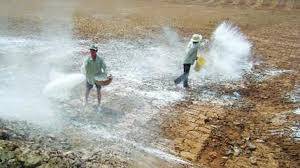 Vôi bột tan trong nước tạo dung dịch base( nước vôi trong) dùng để khử chua đất do xảy ra phản ứng trung hòa
                           Ca(OH)2  + 2HCl → CaCl2      + 2H2O
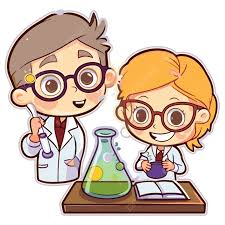 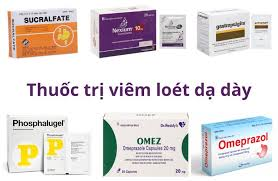 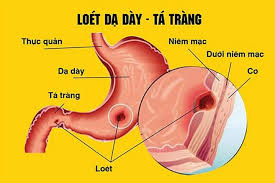 Thành phần chứa Al(OH)3
Al(OH)3 có phản ứng trung hoà acid trong dịch dạ dày, làm giảm nồng độ acid, do đó thuốc có chứa Al(OH)3 có thể làm giảm đau.
                           2Al(OH)3  + 6HCl → 2AlCl3      + 3H2O
Dung dịch Base làm cho quỳ tím chuyển sang màu nào?
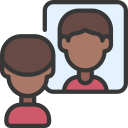 B
Vàng
Tím
A
C
D
Xanh
Đỏ
Base làm chất nào từ không màu thành màu hồng?
A
Quỳ tím.
B
Phenolphthalein.
C
Tinh bột.
D
Nước
Base tác dụng với dung dịch acid tạo thành:
A
B
Base mới và acid mới.
Base mới không tan và nước.
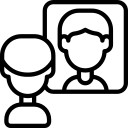 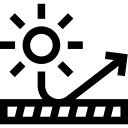 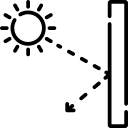 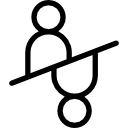 Acid mới và khí hydrogen.
Muối và nước.
D
C